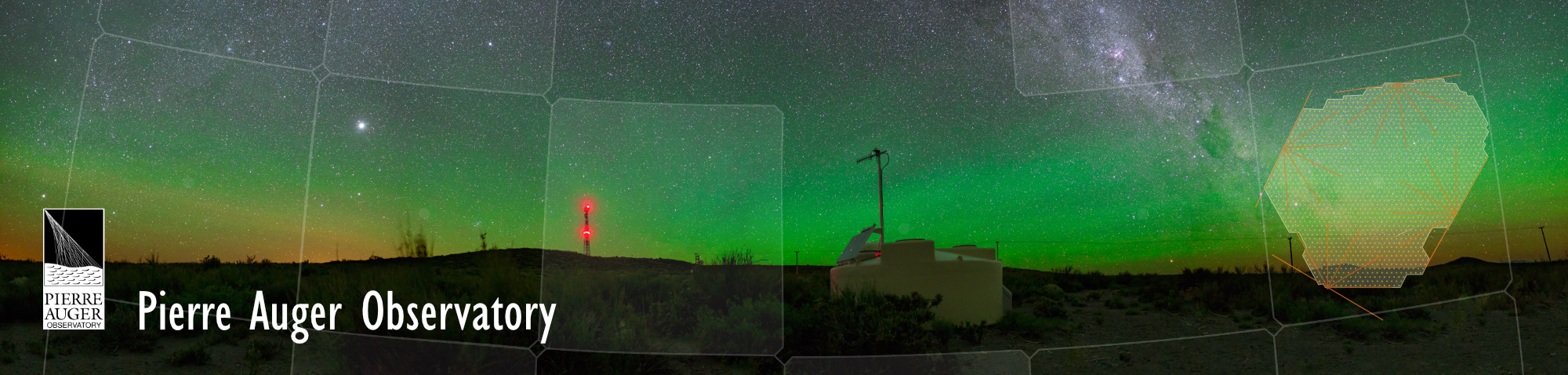 Objectives (1)
High energy (>10e17 eV) cosmic ray detection
Measure primary particle type, energy and direction

Scientific results (2)
Suppression of the cosmic ray flux at energies above 4×10e19 eV

Photon and neutrino limits rule out “top-down” source processes

Unexpected evolution of the mass composition of cosmic rays in the energy range from 10e18 to 10e19.5 eV
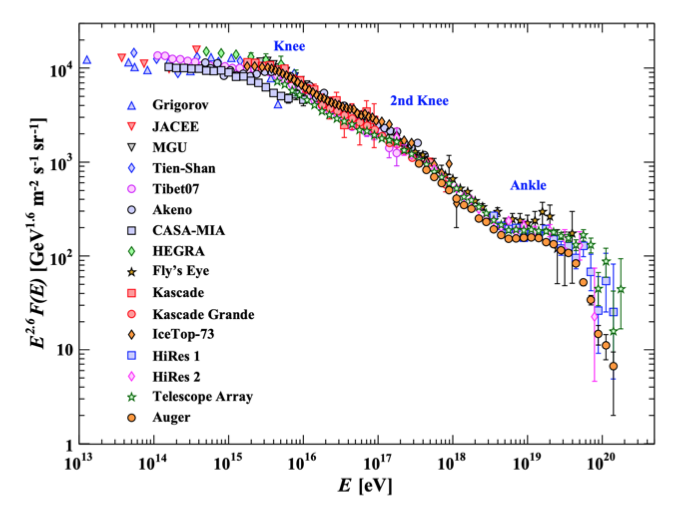 High-energy CR spectrum
Particle Data Group collaboration, Review of Particle Physics, Phys. Rev. D98 (2018) 030001.
(1) The Pierre Auger Cosmic Ray Observatory arXiv:1502.01323
(2) The Pierre Auger Observatory Upgrade - Preliminary Design Report arXiv:1604.03637
[Speaker Notes: https://www.researchgate.net/figure/The-layout-of-the-Pierre-Auger-Observatory_fig1_50285669]
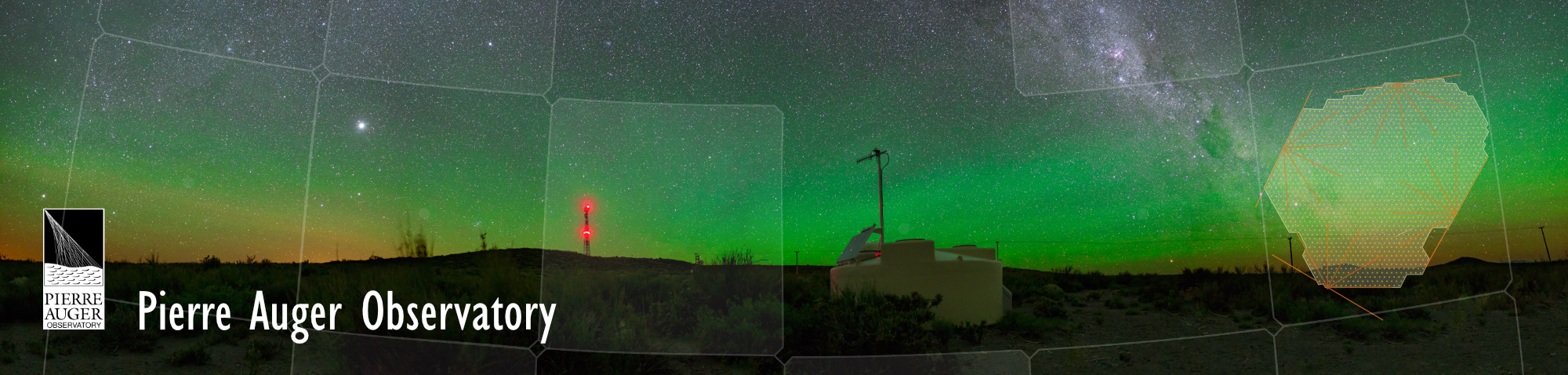 High-energy CR particles create air showers in the atmosphere
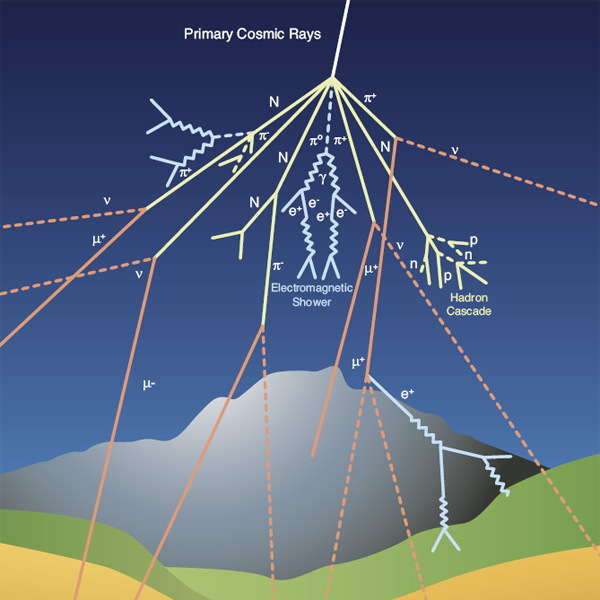 Observables 
shower axis, longitudinal profile, lateral extend, composition and arrival time of particles on the ground

Very low particle flux at high energies
1 particle/km2/yr at 10e19 eV
1 particle/km2/century at >10e20 eV
Large surface detector (∼3000km2)
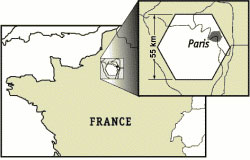 Pierre Auger Observatory
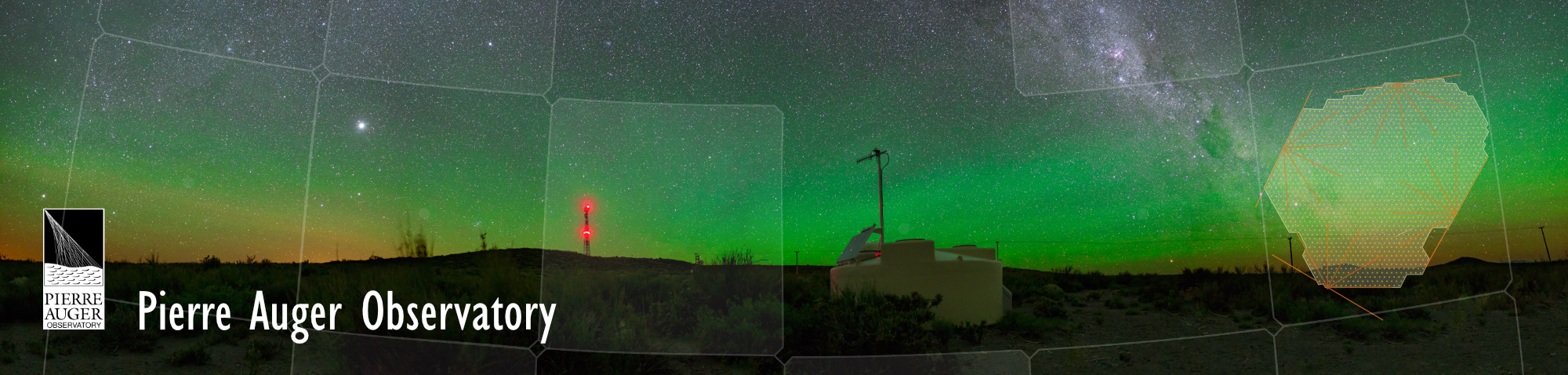 Auger uses complementary techniques to measure air showers
Auger Hybrid Detector 
Surface detector (SD): 1660 water cherenkov detectors
Fluorescence detector (FD): 27 fluorescence telescopes placed at 4 sites

AERA (Auger Engineering Radio Array)
	Radio emission from the shower

AMIGA (Auger Muons and Infill for the Ground Array)
	Muon counters buried 2.5m underground  
<10e17 eV

HEAT (High Elevation Auger Telescopes)
	Similar to FDs but pointed upwards
	∼ 10e17 eV
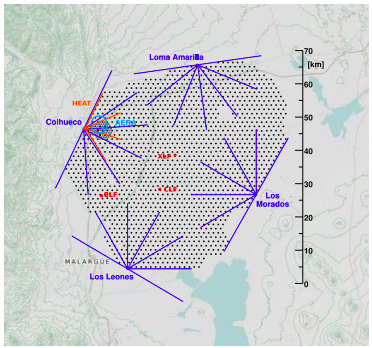 Pierre Auger Observatory
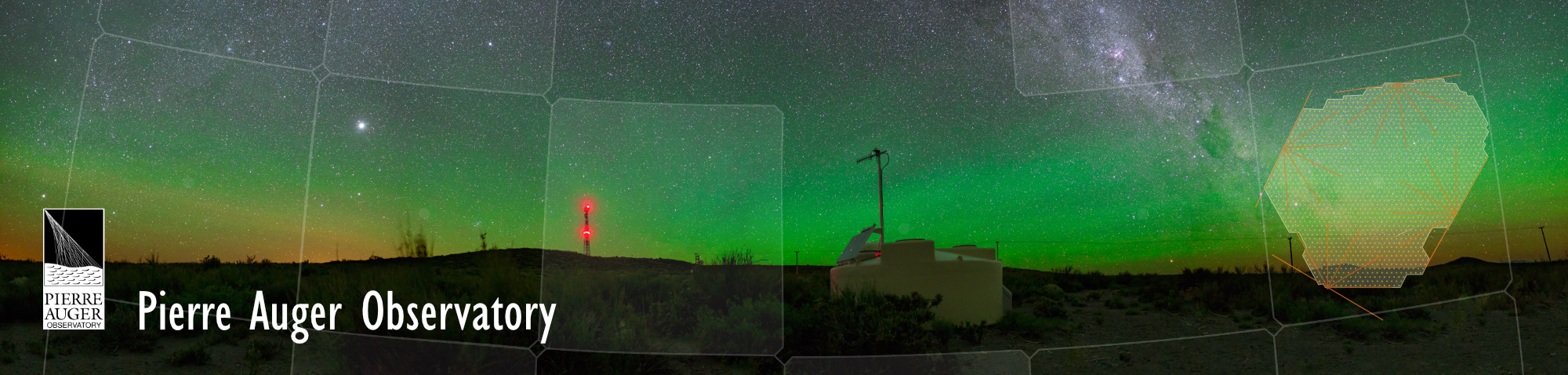 Surface Detector
Cherenkov light
Generated by charged CR particles or photons that convert to electron-positron pairs in the water volume
The SD consists of 1660 water tank stations 
Dimensions: 1.2 m × 10 m2
Tanks made of polyethylene + enhancers for UV-protection + 1% carbon on the inner wall for light tightness
3 photomultiplier tubes, windows of clear polyethylene
Self-contained
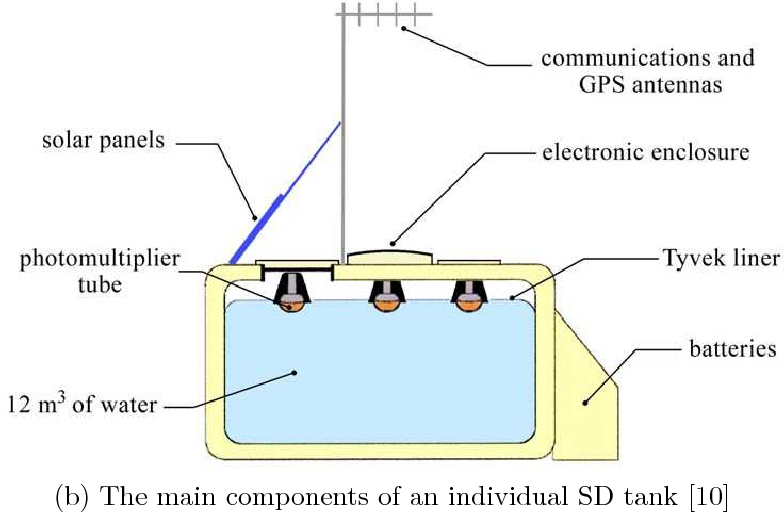 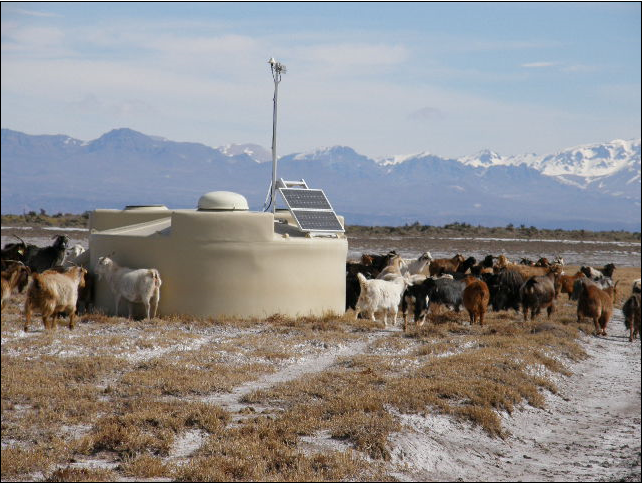 https://www.semanticscholar.org/paper/Exploration-of-cosmic-ray-propagation-and-models-to-Gibson/48b4f18931e060bf8f54fe6ff357232a23437c9b Fig. 1.3
Pierre Auger Observatory / Miguel Salvadores
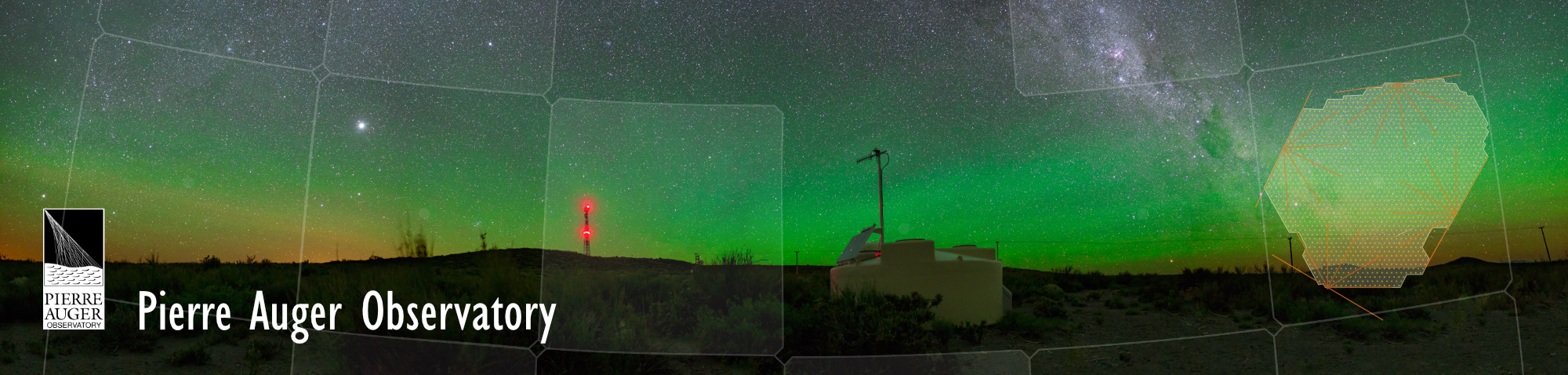 Surface Detector electronics
PMT (photomultiplier tube)
9 in. diameter photocathode (converts light into electrons) and eight dynodes (electron multiplier).
Two outputs: AC anode signal and amplified signal from the last dynode

Filtering 
5-pole Bessel filter with a 3 dB cutoff at 20 MHz. 
The choice of filter cutoff results in 5% aliasing noise while preserving the time structure of the signals.

GPS receiver
Event timing and synchronization of ADC data to GPS time

CDAS (Central Data Acquisition center)
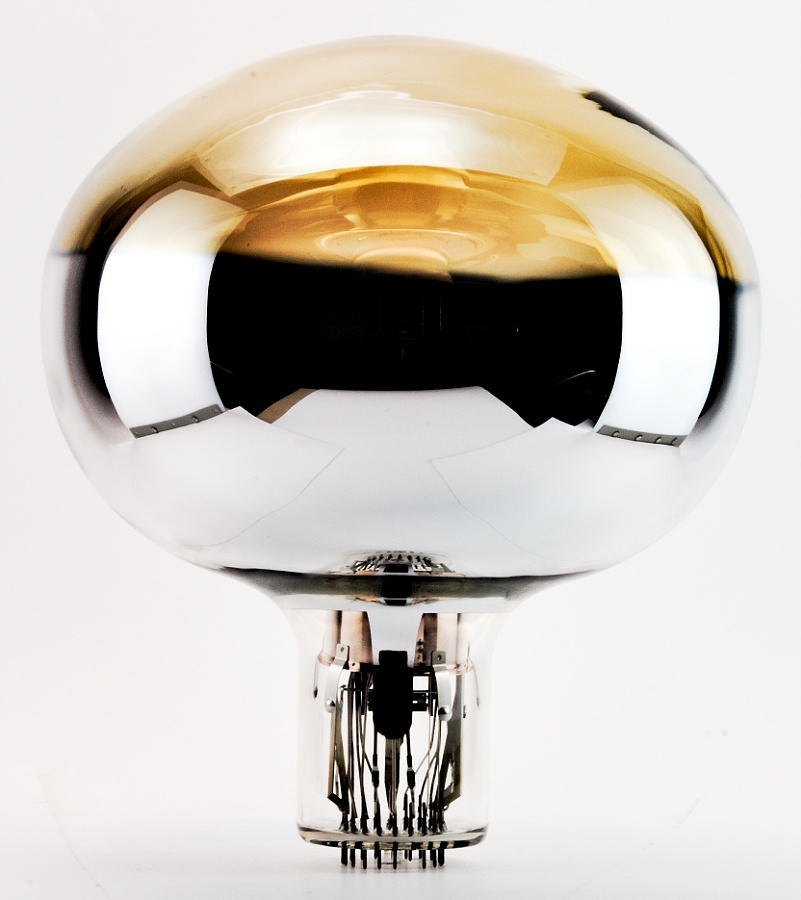 https://lampes-et-tubes.info/pm/pm168.php?l=
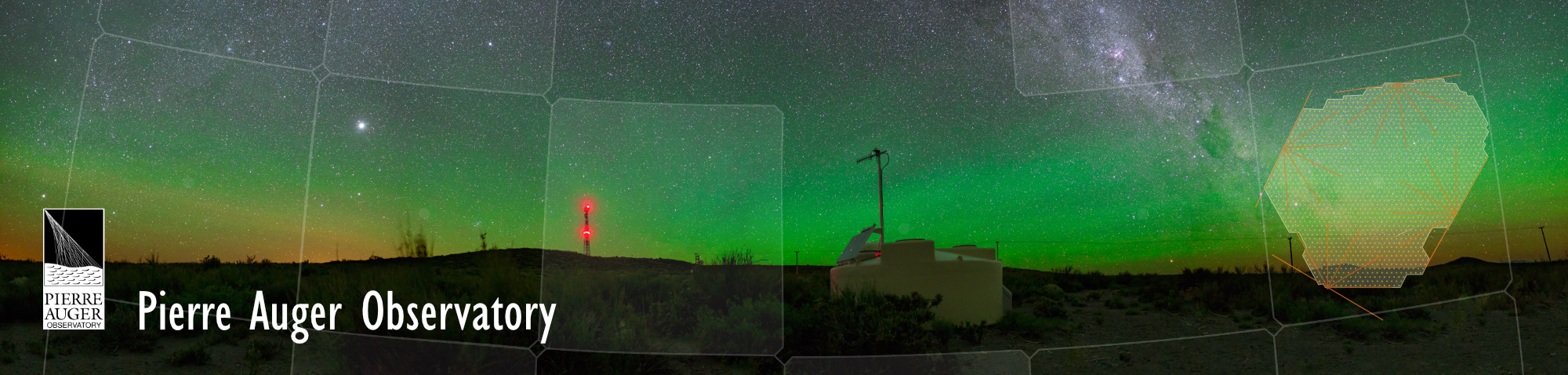 Fluorescence Detector
Nitrogen fluorescence light  
Emitted isotropically by the air shower in the UV spectrum
Produced mainly by the EM component of the air shower

FD only operates at night
Low sky brightness: on average 17 nights per month
Test beams to measure performance, FD-SD clock calibration and aerosol optical depth
The FD consists of 27 telescopes
Diaphragm of 1.1 m radius
Filter glass window:  filters background light flux 
Hexagonal photomultiplier tubes arranged in a (20x22) matrix
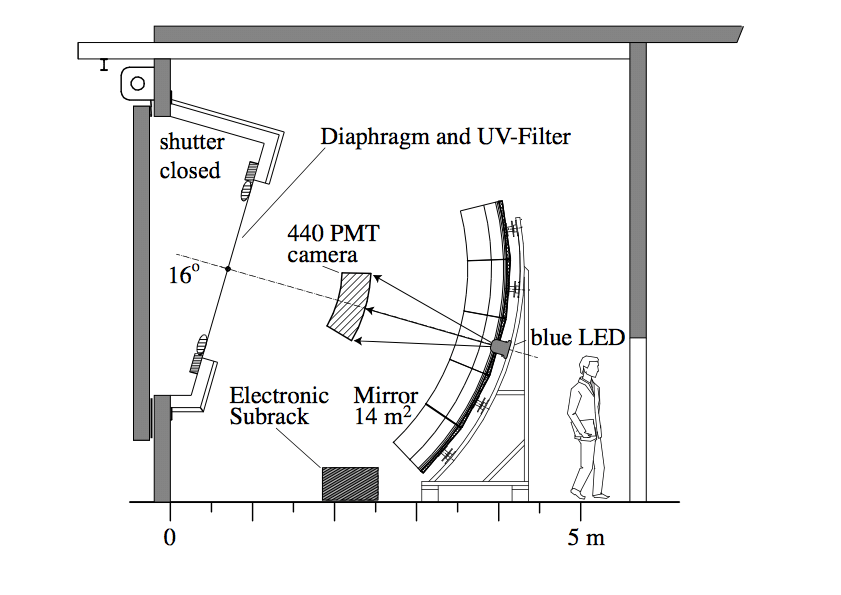 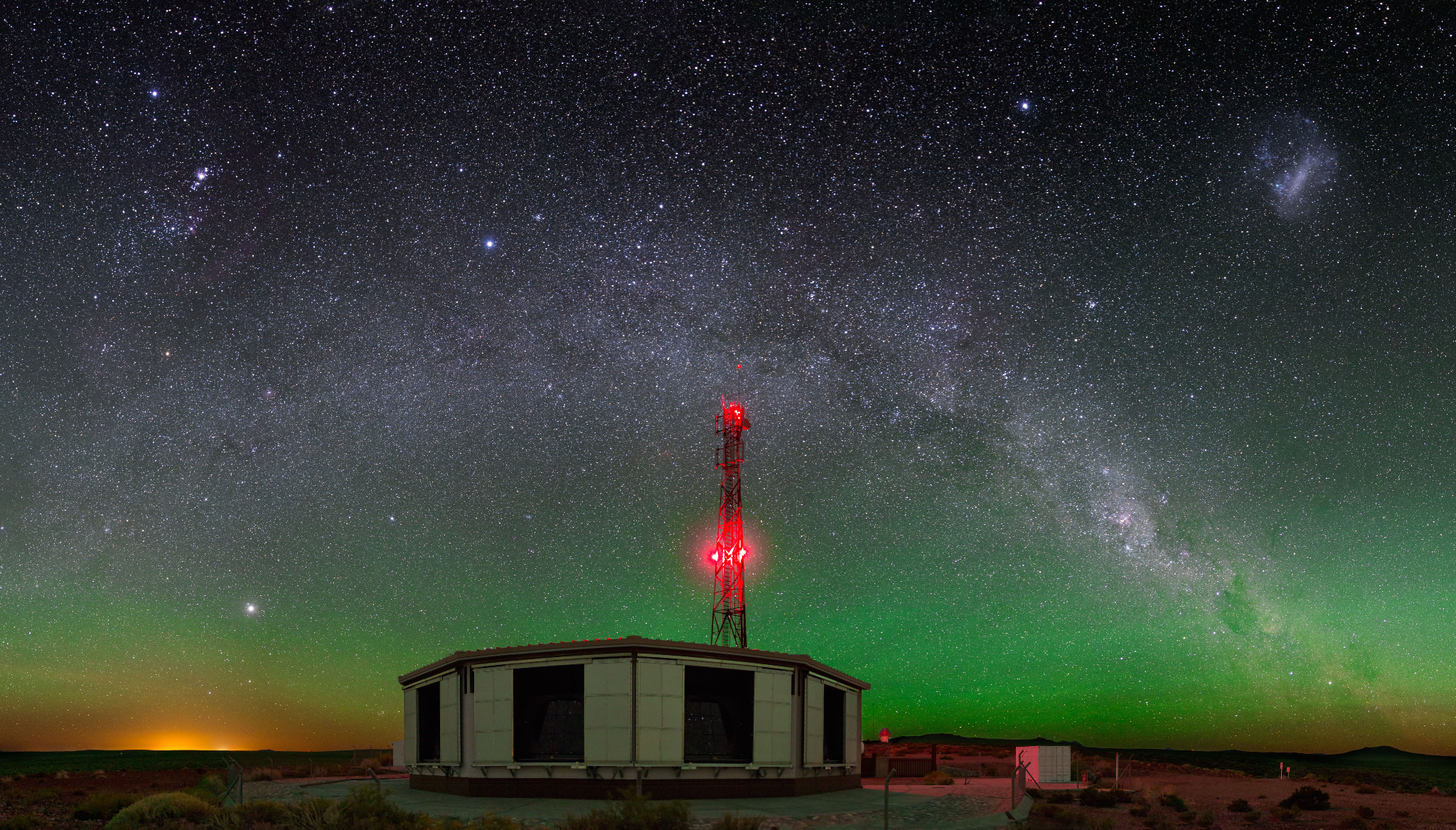 https://www.researchgate.net/publication/4039873_Fast_gain_calibration_of_photomultiplier_and_electronics Fig.1
ESA/ S. Saffi
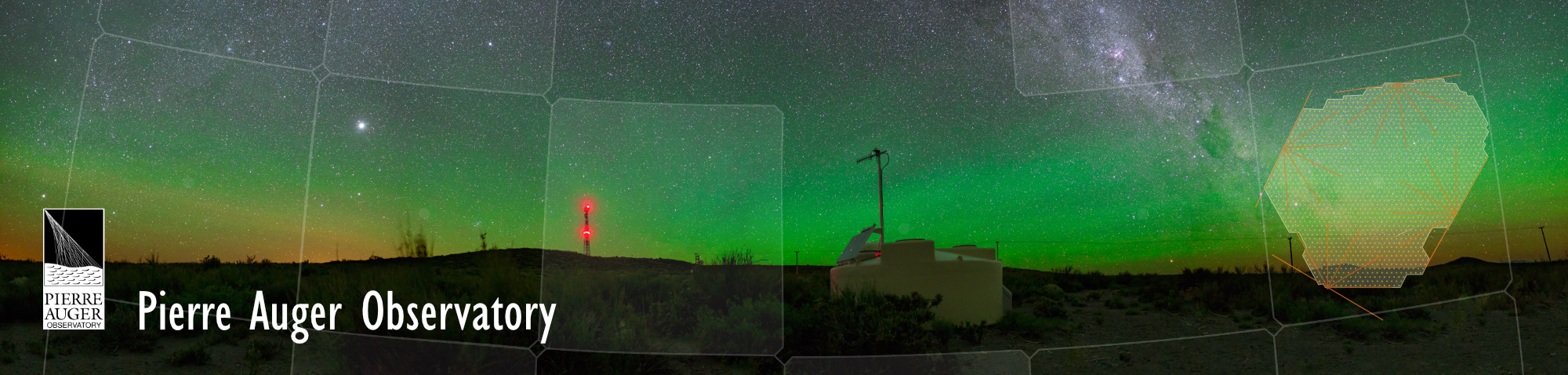 CDAS Central Data Acquisition System
SD Triggers
T1 :  threshold trigger (TH) + time-over-threshold trigger (ToT) 
T2: Decrease the global rate of the T1 trigger.
FD Triggers
T1: threshold trigger to keep trigger rate of each pixel around 100 Hz
T2: searches for track segments at least five pixels in length
T3: cleans data from noise events such as lightning, CR muons or randomly triggered pixels

After each night of operation, data for T3 FD event triggers are transferred to the CDAS.
CDAS
T3 or Central Trigger initiates SD data acquisition based on three conditions:
Main trigger, based on clusters in space and time of SD events
Random trigger, promotes a random T2 to a T3 every 30 minutes.
2-fold coincidence within 1 μs
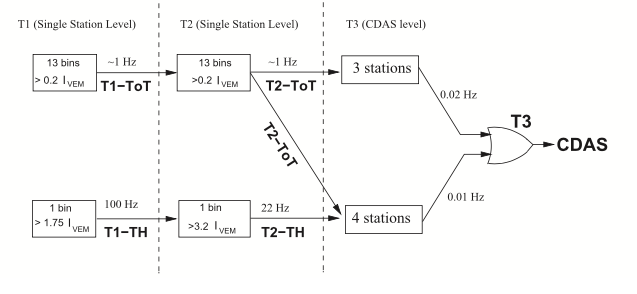 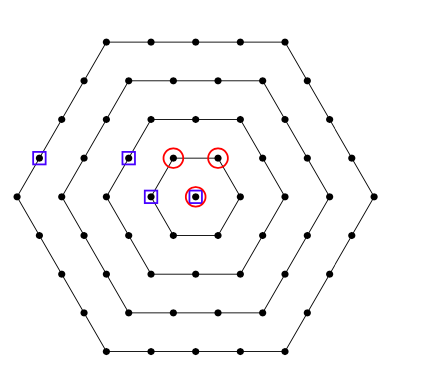 (1) The Pierre Auger Cosmic Ray Observatory Fig. 15,16 arXiv:1502.01323
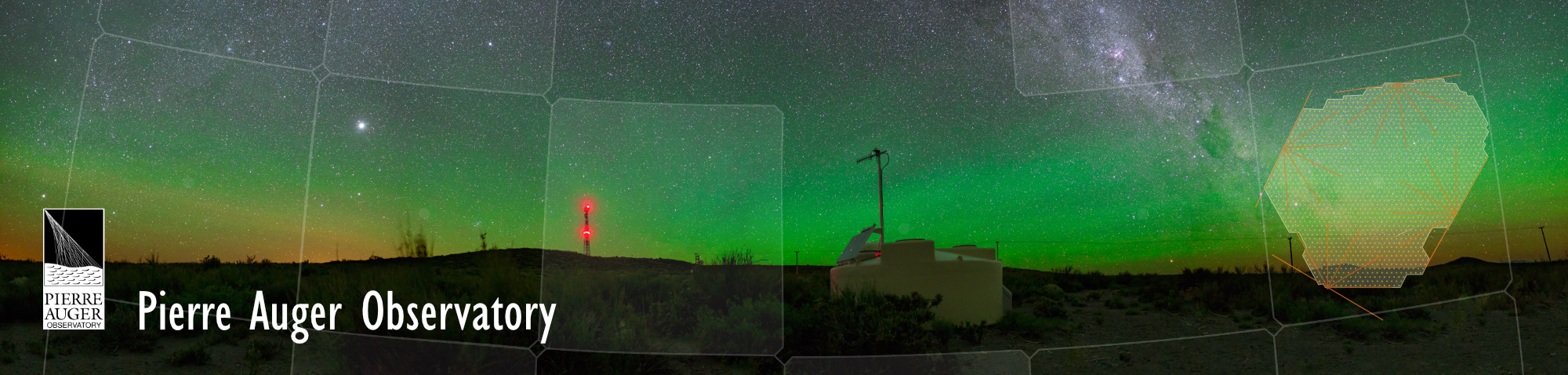 Hybrid event reconstruction
Shower detector plane
Plane that contains the shower axis and the triggered FD stations

Light flux
Intensity is linearly proportional to the energy deposit
“Missing energy” corrections necessary to estimate the energy of the air shower
Lateral distribution function 
Impact points are found by fitting SD station signals

Shower size S(1000)
Optimum distance is 1000 m for SD array with 1.5 km spacing
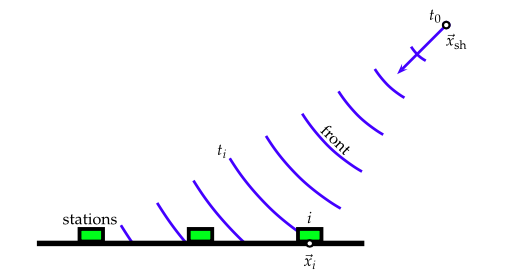 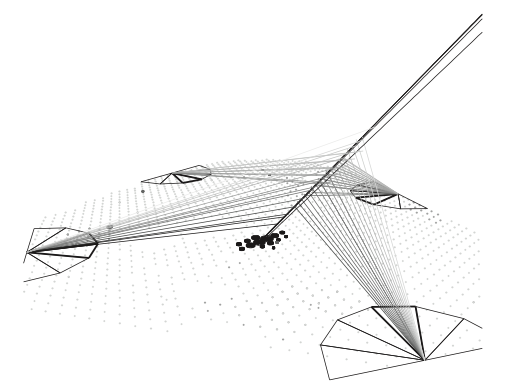 (1) The Pierre Auger Cosmic Ray Observatory Fig. 33,35 arXiv:1502.01323
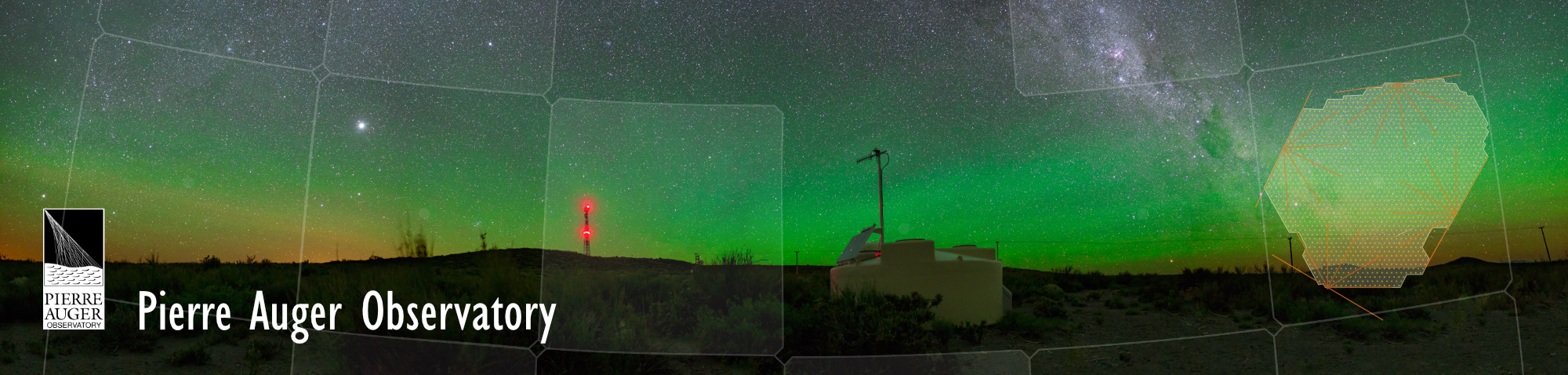 Hybrid energy reconstruction
Shower size from SD and energy from FD are related by a power law
S38 may be regarded as the signal a particular shower with size S(1000) would have produced had it arrived at θ = 38°
SD and FD have different systematic uncertainties
 
Improved angular resolution with hybrid method

Total uncertainties are dominated by FD
Key performance parameter is the 15% on-time
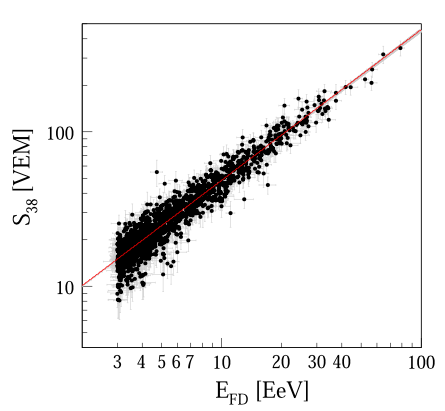 (1) The Pierre Auger Cosmic Ray Observatory Fig 41 arXiv:1502.01323
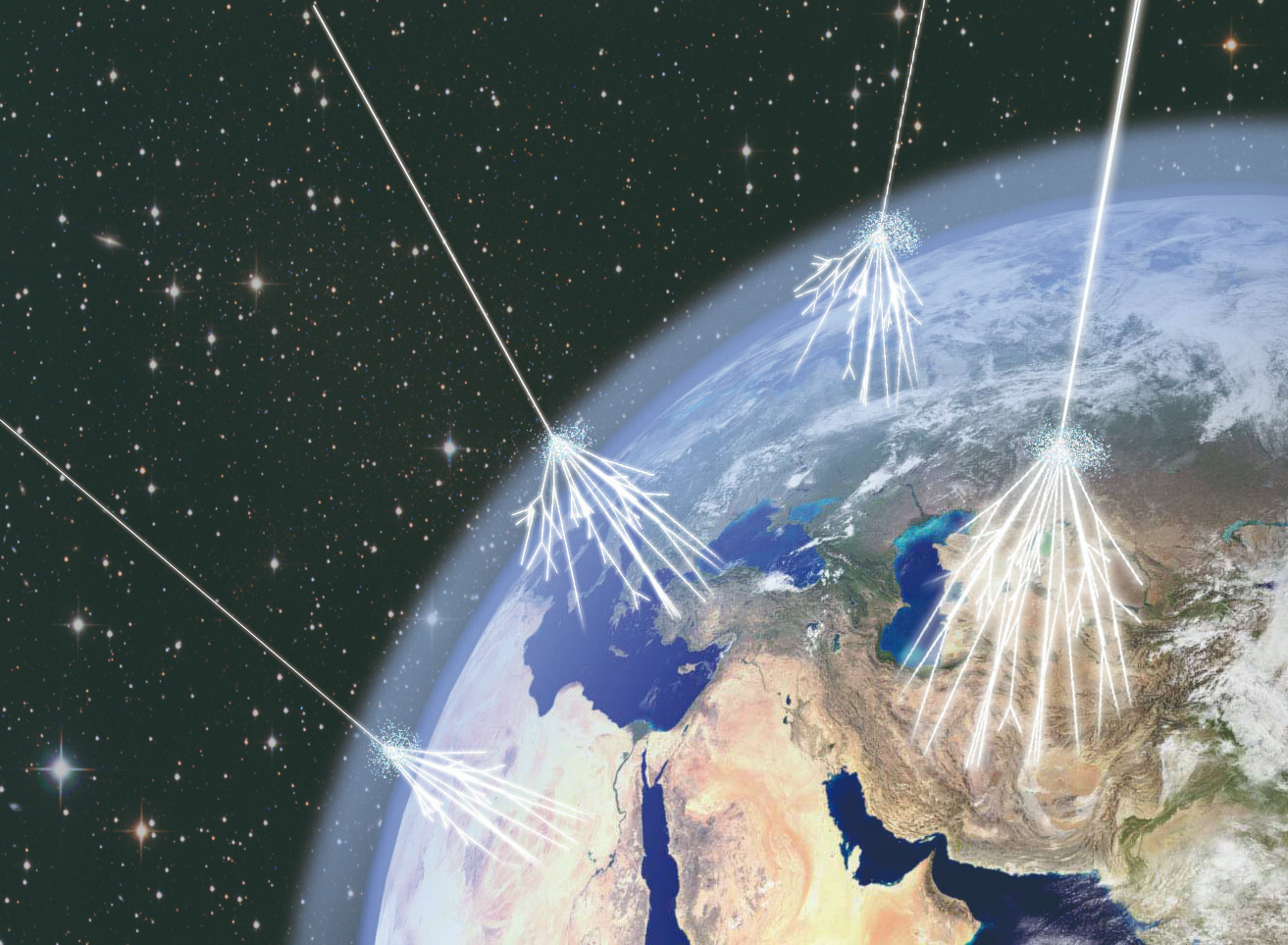 Any Questions?